YR9 FOOD TECHNOLOGY
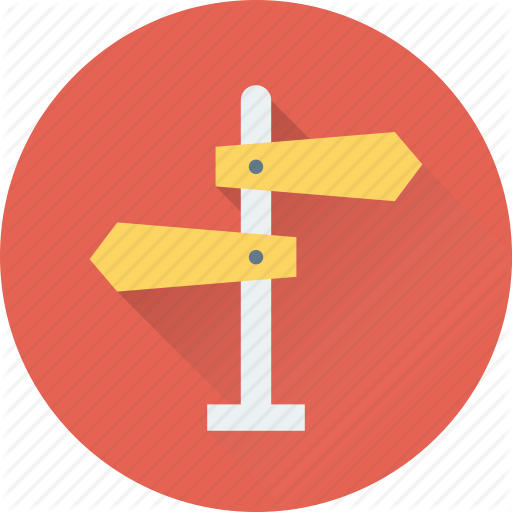 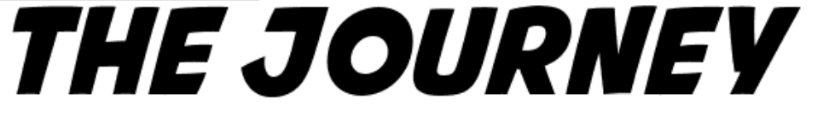 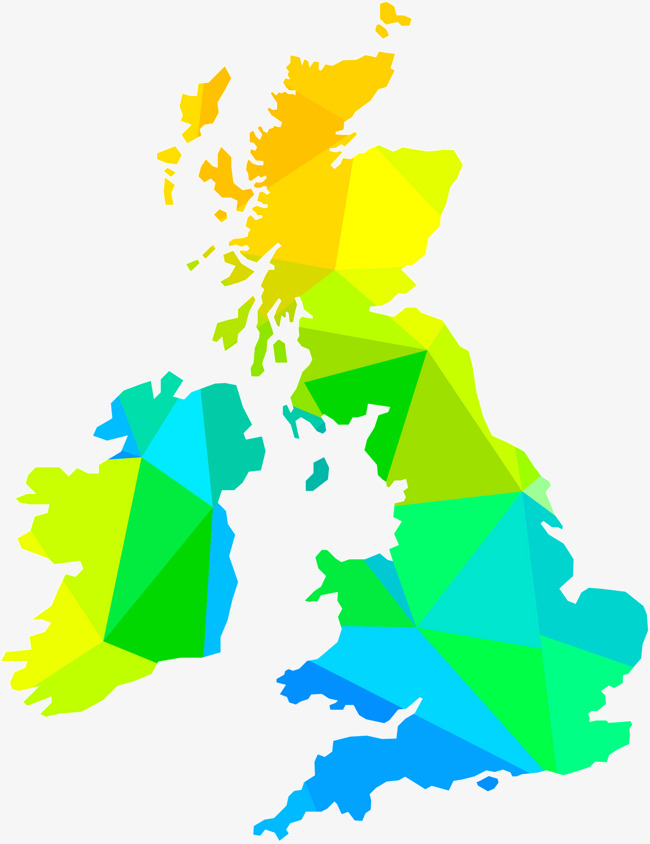 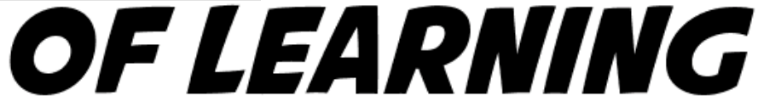 YR9 FOOD TECHNOLOGY
Independence and technical skill
Year 10
Nutrition
Demonstration and practical swiss roll
Year 9 Summer Term 2
Planning free choice practical
The whisking method
Demonstration
and practical cheese scones
Sensory testing and design
DIRT time
Independence and technical skill
Demonstration and practical jam tarts
Properties flaky pastry
Year 9 Summer Term 1
Extended write
Easter cookies
Demonstration and  practical sausage rolls
Filling a pastry case
Sealing glazing and joining
Multicultural 
Cookery
Design
Finish and Piping skills
OPEN BOOK assessment KO
DIRT time
Extended write
demonstration and practical
Cheesecake
Year 9 Spring Term 2
practical 
decorated cup cake.
Spot demonstration 
adding a topping
Function of &equipment
ingredients
specification
Healthy eating
Methods of
 cooking
Demonstration and practical chicken curry and rice
Religious  variations and preferences
Meat cookery
and vegetarian choices
World wide  foods
Nutrition
Year 9 Spring Term 1
Seasoning foods
Shaping meat
Processed meats
Demonstration and practical spaghetti and meatballs
Staple foods
Demonstration and practical chilli and rice
Seasonal foods
Christmas practical
Function ingredients
nutrition
Function equipment dough formation judge and adjust
Adding 
fillings
Finishes
Quality control and quality assurance
Demonstration and practical rock buns
Demonstration and practical raspberry buns
Shaping and filling
Baked foods
The creaming method
DIRT time
Extended write
Key terminology
Year 9 Autumn Term 2
The rubbing in method
Symptoms of food poisoning
Ingredients food storage
Demonstration and practical shortbread
Safe storage of Food
Demonstration and practical spaghetti bolognese
Nutrition
Demonstration and practical burgers
Year 9 Autumn Term 1
Demonstration
And practical chicken stir fry
Quality control
Colour chopping boards
Safe cooking 
of food
Cross contamination
Critical 
temperatures
Main types of food poisoning bacteria
Food safety and the law
Food hygiene
And safety
Key                  cultural capital
                         PSHCE
                         Careers